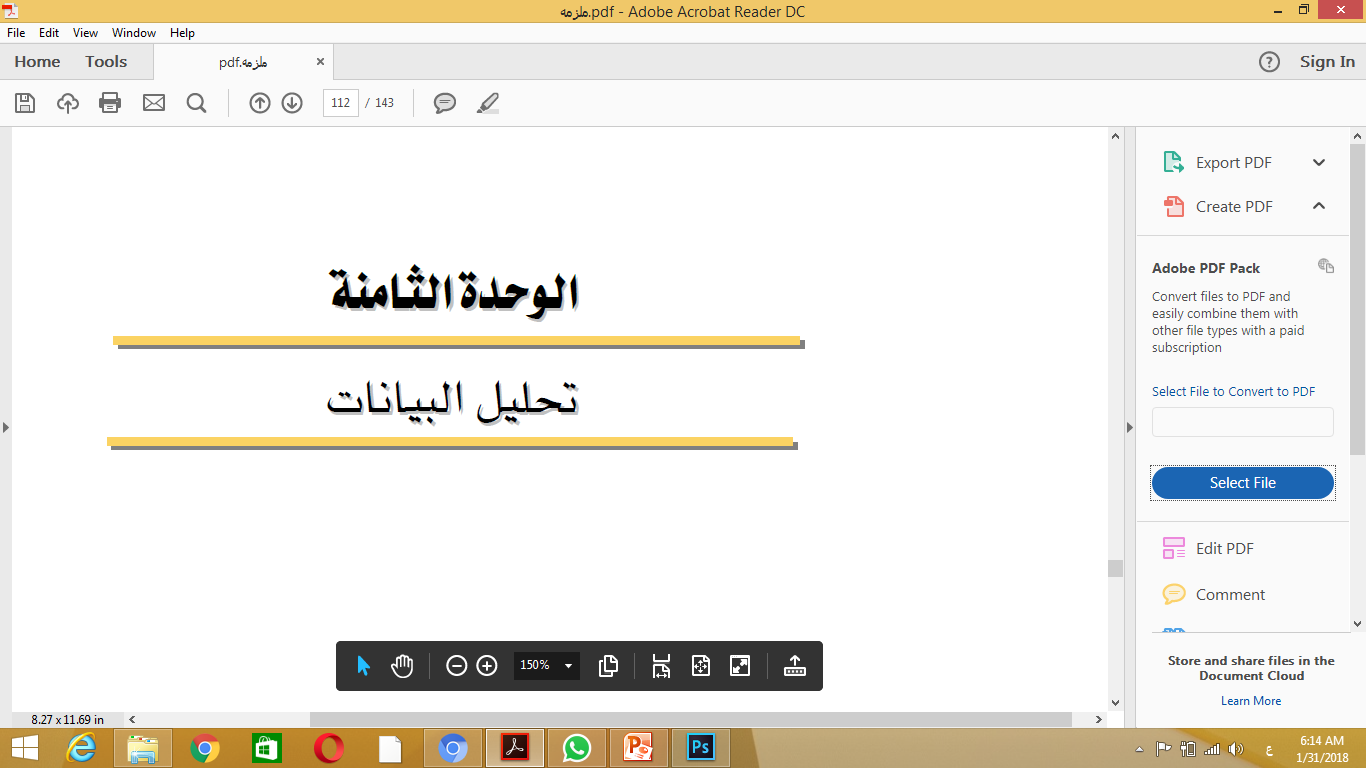 الوحدة الثامنة
تحليل البيانات
الهدف العام: 
معرفة أهم الأساليب الإحصائية المستخدمة في البحوث التسويقية
الأهداف التفصيلية: 
عندما تكمل هذه الوحدة يكون المتدرب قادراً وبكفاءة على أن:
1- يفهم أهم الأساليب الإحصائية الوصفية المستخدمة في البحوث التسويقية
2 - يحسب مقاييس النزعة المركزية (المتوسط الحسابي، الوسيط، المنوال)ويفهم مدلولاتها
3- يحسب مقاييس التشتت (المد والانحراف المعياري) ويفهم مدلولاتهما
مقدمة
يتوقف استخراج النتائج على تحليل البيانات، ويرتبط نوع التحليل بهدف البحث و بالقرار الذي يمكن أن يتخذ من الإدارة لمعالجة المشكلة.

أولاً- عملية تحليل البيانات
بعد ترميز البيانات وإدخالها في الحاسب الآلي ستتكون لدينا قاعدة بيانات والتي تعرف بأنها مصفوفة من الأرقام تنظم في أسطر وأعمدة كما هو الحال في برنامج الإكسل، حيث توجد هنا خلايا يتم إدخال البيانات فيها تمهيداً لإجراء التحليل .
وبعبارة أخر هنا أربعة أنواع من التحليل وهي التوصيف والتعميم والاختلاف والعلاقات.
ويوضح الشكل التدرج في صعوبة وتعقيد الأساليب الإحصائية المستخدمة في التحليل وفقاً لطبيعة النتائج المطلوبة.
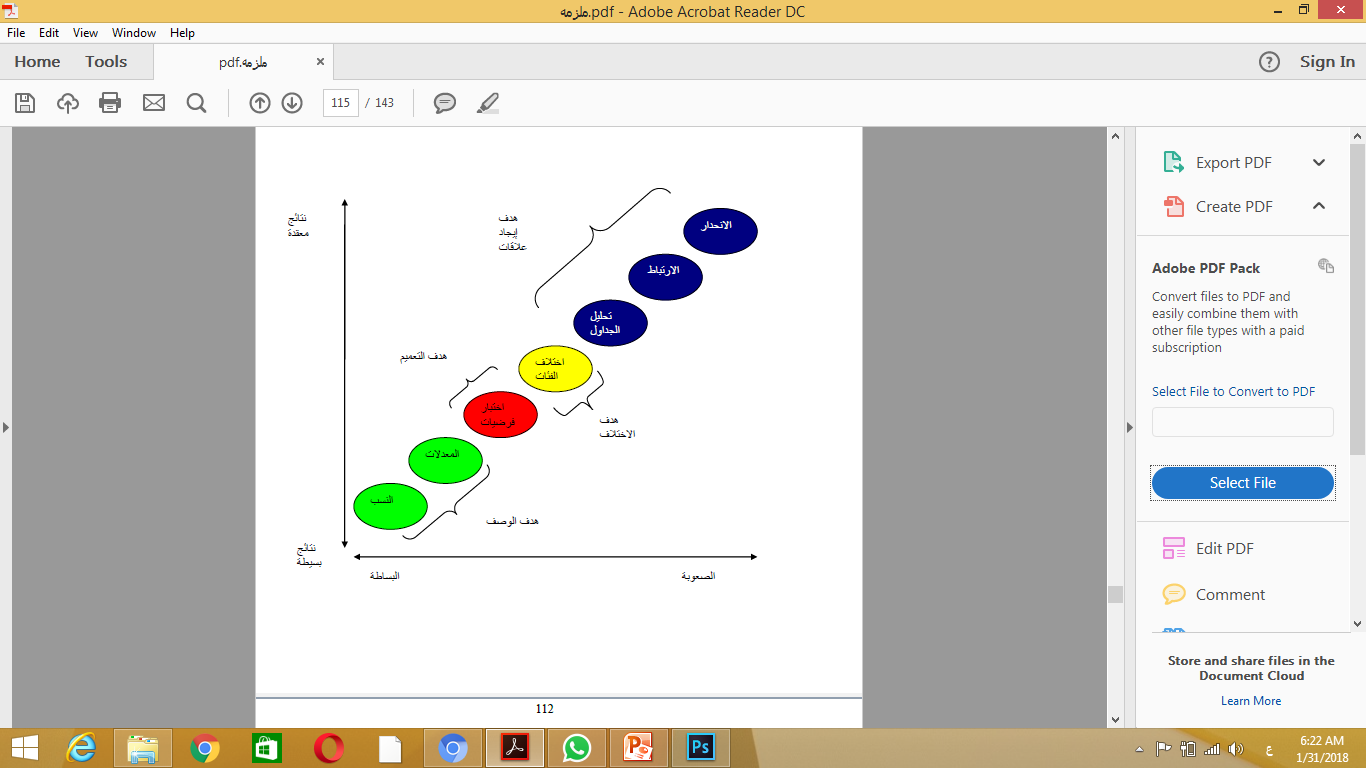 مقاييس الإحصاء الوصفي:
نقصد بمقاييس الإحصاء الوصفي مقاييس النزعة المركزية ومقاييس التشتت و الهدف الأساسي من استخدام مقاييس النزعة المركزية ومقاييس التشتت هو تلخيص البيانات في محاولة أخر لوصفها عن طريق التعرف على مركزها ومقدار تشتت البيانات حول هذا المركز (درجة تجان البيانات) ومن خلال هذين المؤشرين يتمكن الباحث من فهم أبعاد الظاهرة قيد الدراسة.

أولاً- مقاييس النزعة المركزية:
سنتناول أهم مقاييس النزعة المركزية التي تستخدم على نطاق واسع في البحوث التسويقية.
1- 1 الوسط الحسابي ) الرجوع للكتاب للمسألة)

الوسط الحسابي هو ناتج قسمة مجموع القيم أو المشاهدات على عددها.

الوسيط
قيمة تتوسط توزيع القيم في البيانات بعد ترتيبها ) الرجوع للكتاب للمسألة)

المنوال
القيمة الشائعة و الأكثر تكرارا. ) الرجوع للكتاب للمسألة)
مقاييس التشتت
تبين لنا أن المتوسط (المعدل) هو القيمة المركزية التي تتوزع حولها القيم و لكن هل المتوسط يعبر تماماً عن كل خصائص القيم؟ الجواب لا فهو يعطينا القيمة المتوسطة للقيم بدون أن يقول لنا كم مقدار الاختلاف بين المتوسط وكل قيمة لنعرف فيما إذا كان الاختلاف كبيراً أم صغيراً. ولإتمام وصف البيانات اعتاد الباحثون على حساب الاختلاف باستخدام مقياسي المد و الانحراف المعياري ،وجر تعريفهما على أنهما مقياسان لتشتت
القيم.


2-1 المدى 
المدى هو الفرق بين أكبر مشاهدة وأصغر مشاهدة في المشاهدات محل الدراسة. ) الرجوع للكتاب للمسألة)